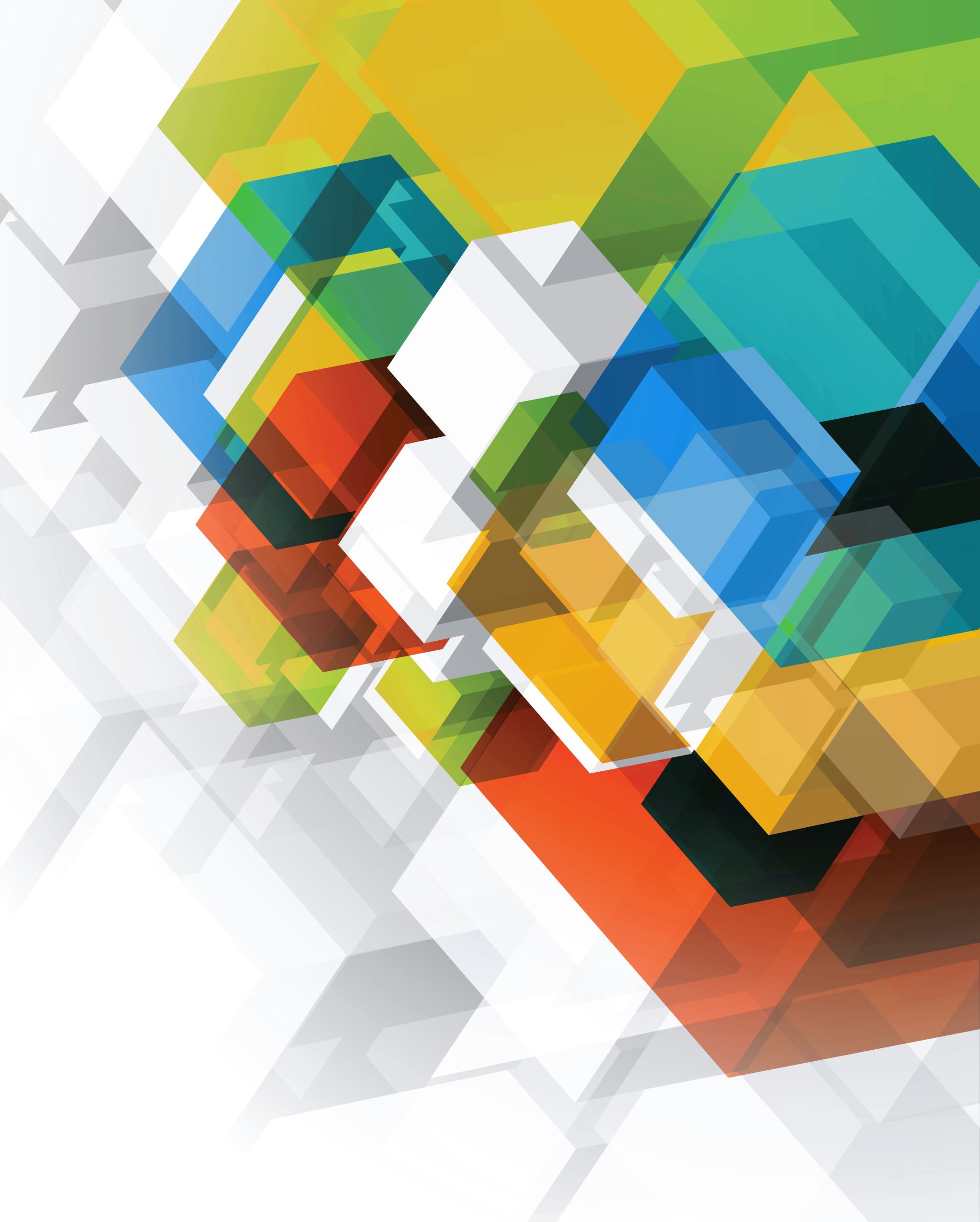 Project Management Institute
PMBOK 7
13/02/2023
Fuente: PMI. Guía de los Fundamentos para la Dirección de Proyectos (Guía del PMBOK) – Séptima edición y El Estándar para la Dirección de Proyectos
PMBOK 7
1
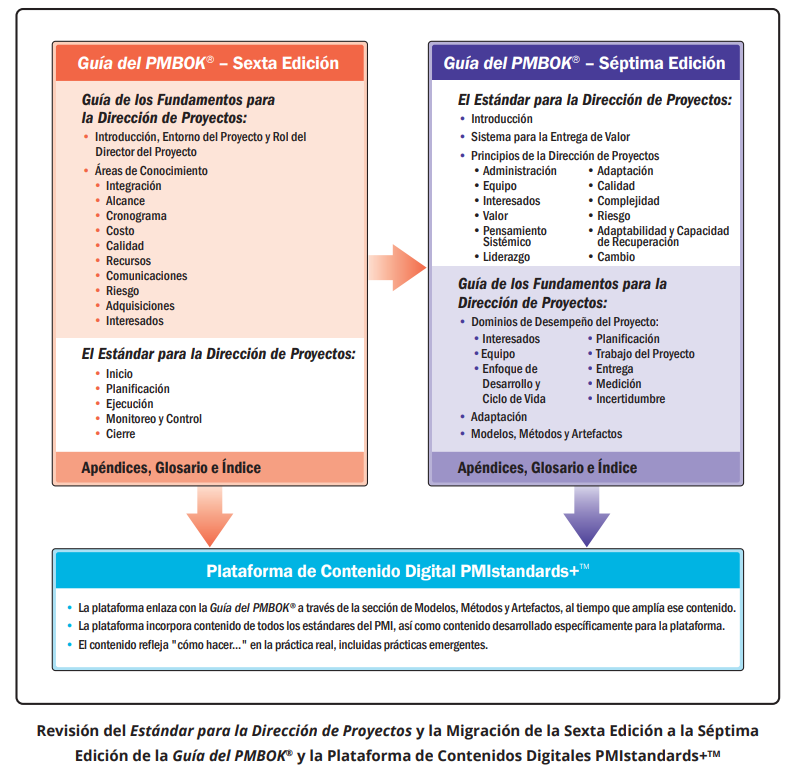 Migración de PMBOK6 a PMBOK7
13/02/2023
PMBOK 7
2
El Estándar para la Dirección de Proyectos identifica los principios de la dirección de proyectos que guían los comportamientos y acciones de los profesionales del proyecto y otros interesados que trabajan o participan en proyectos.
Proporciona una base para comprender la dirección de proyectos y cómo permite lograr los resultados previstos. 
Este estándar se aplica independientemente del sector, ubicación, tamaño o enfoque de la entrega, por ejemplo, predictivo, híbrido o adaptativo.
 Describe el sistema dentro del cual operan los proyectos, incluida la gobernanza, las posibles funciones, el entorno del proyecto y las consideraciones para la relación entre la dirección de proyectos y la gestión del producto.
EL ESTÁNDAR PARA LA DIRECCIÓN DE PROYECTOS
13/02/2023
PMBOK 7
3
Resultado. Un resultado o consecuencia final de un proceso o proyecto. Los resultados pueden incluir salidas y artefactos, pero tienen una intención más amplia al centrarse en los beneficios y el valor para los que se emprendió el proyecto. 
Portafolio. Proyectos, programas, portafolios secundarios y operaciones gestionadas como un grupo con el ánimo de lograr los objetivos estratégicos. 
Producto. Artefacto producido, cuantificable y que puede ser en sí mismo un elemento terminado o un componente de un elemento.
Programa. Proyectos, programas secundarios y actividades de programas relacionados cuya gestión se realiza de manera coordinada para obtener beneficios que no se obtendrían si se gestionaran en forma individual. 
Proyecto. Esfuerzo temporal que se lleva a cabo para crear un producto, servicio o resultado único.
Dirección de proyectos. Aplicación de conocimiento, habilidades, herramientas y técnicas a actividades del proyecto para cumplir con los requisitos del mismo.
 Director del proyecto. Persona nombrada por la organización ejecutante para liderar al equipo del proyecto que es responsable de alcanzar los objetivos del mismo. 
Equipo del proyecto. Conjunto de individuos que realizan el trabajo del proyecto con el fin de alcanzar sus objetivos.
EL ESTÁNDAR PARA LA DIRECCIÓN DE PROYECTOS
13/02/2023
PMBOK 7
4
Valor. Cualidad, importancia o utilidad de algo. Los diferentes interesados perciben el valor de diferentes maneras.
Sistema para la entrega de valor. Conjunto de actividades estratégicas de negocio dirigidas a la construcción, sostenimiento y/o avance de una organización.
EL ESTÁNDAR PARA LA DIRECCIÓN DE PROYECTOS
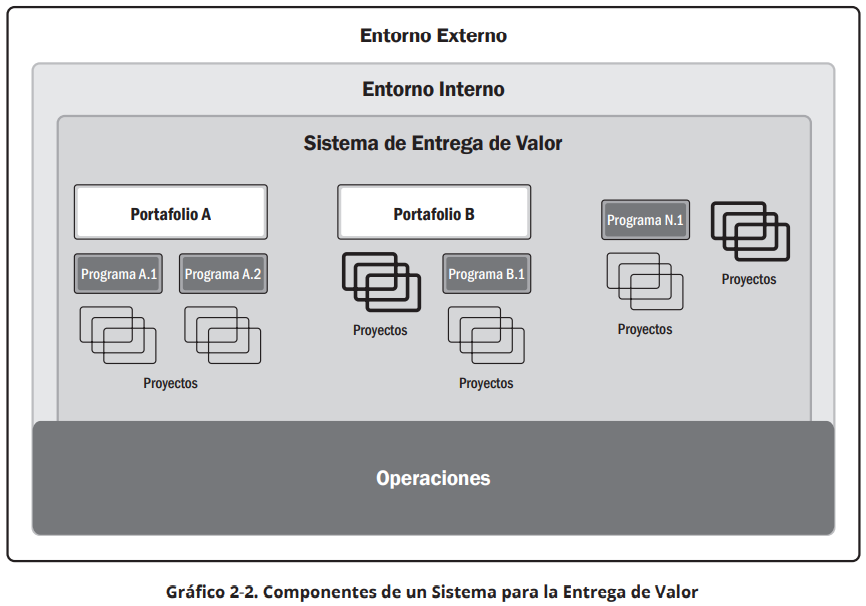 13/02/2023
PMBOK 7
5
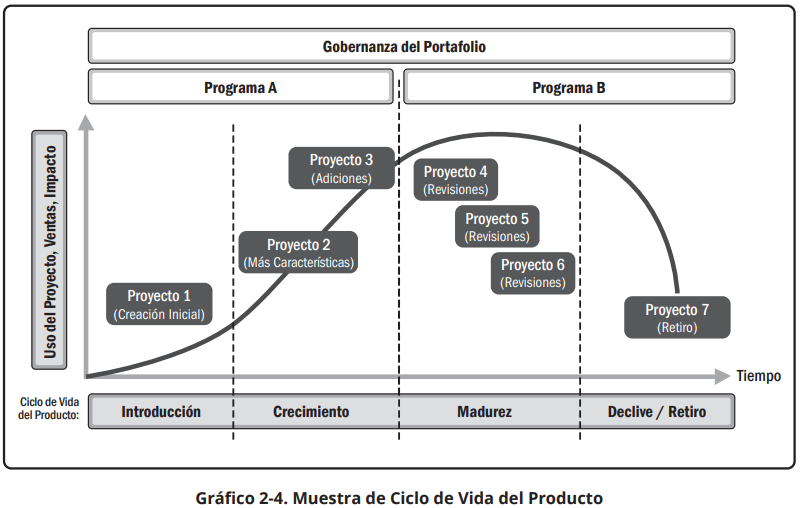 EL ESTÁNDAR PARA LA DIRECCIÓN DE PROYECTOS
13/02/2023
PMBOK 7
6
Los principios para una profesión sirven como pautas fundamentales para la estrategia, toma de decisiones y resolución de problemas. 
Los estándares y metodologías profesionales a menudo se basan en principios. (Ética).
Proporcionan una guía para el comportamiento de las personas involucradas en los proyectos, ya que influyen y dan forma a los dominios de desempeño para producir los resultados previstos. 
Los principios de la dirección de proyectos se sitúan por encima de los dominios de desempeño, proporcionando orientación a las actividades en cada uno de los dominios de desempeño.
Principios para la dirección de proyectos
13/02/2023
PMBOK 7
7
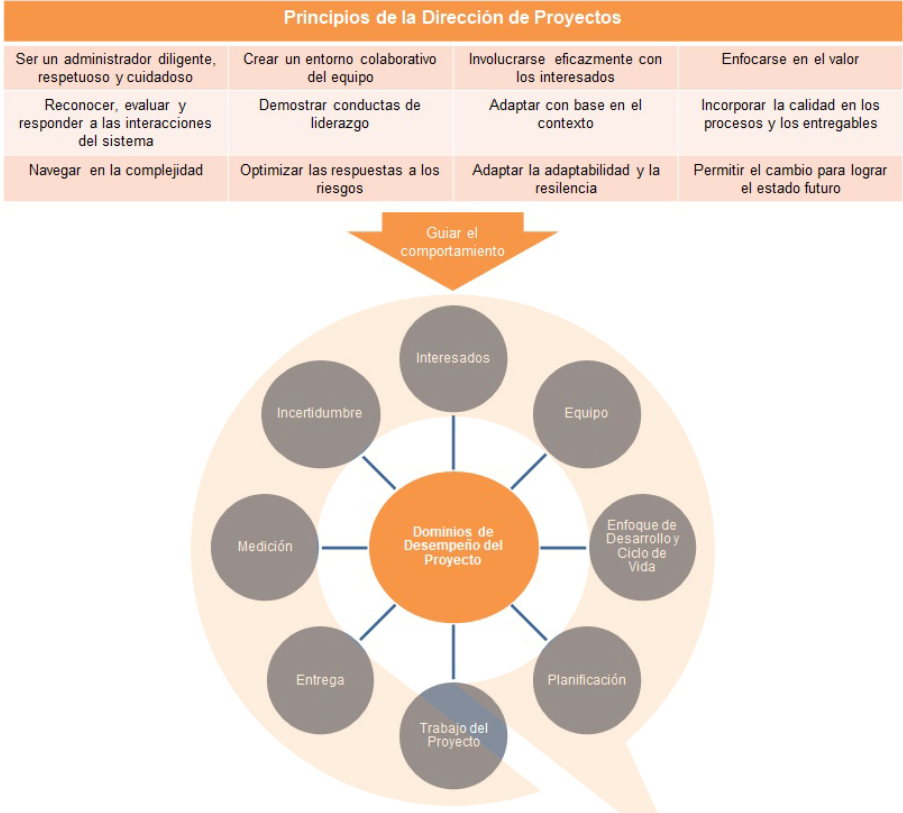 Principios para la dirección de proyectos
13/02/2023
PMBOK 7
8
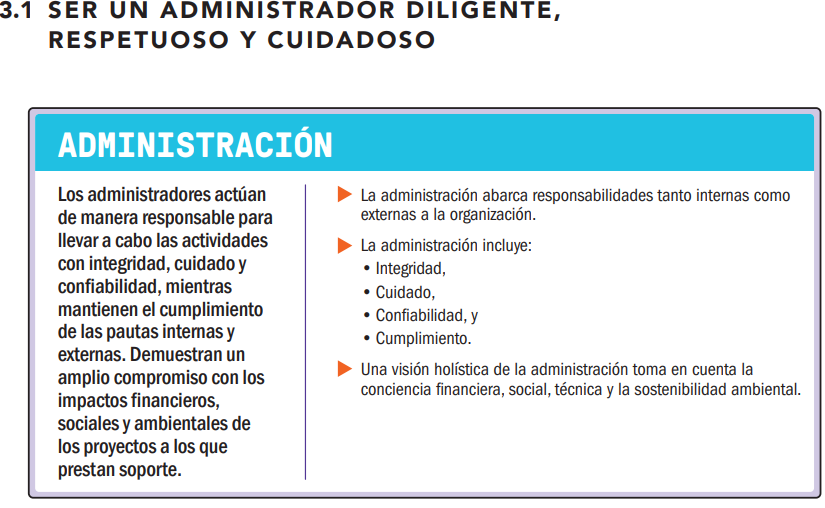 Principios para la dirección de proyectos
13/02/2023
PMBOK 7
9
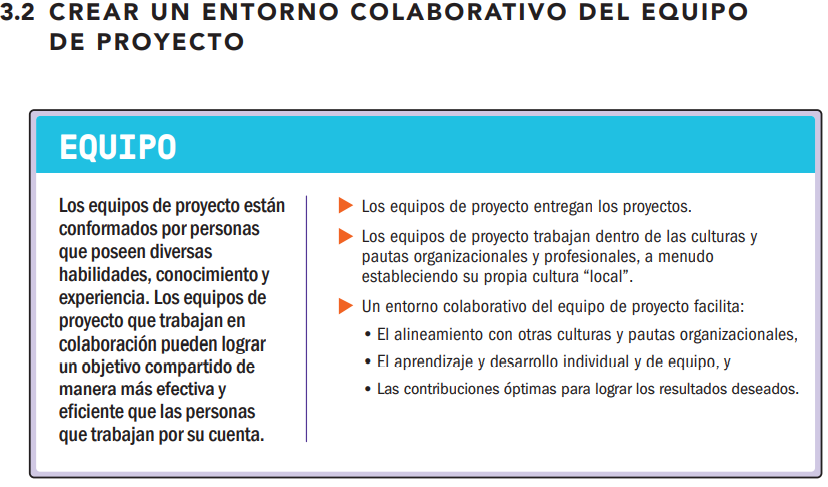 Principios para la dirección de proyectos
13/02/2023
PMBOK 7
10
Principios para la dirección de proyectos
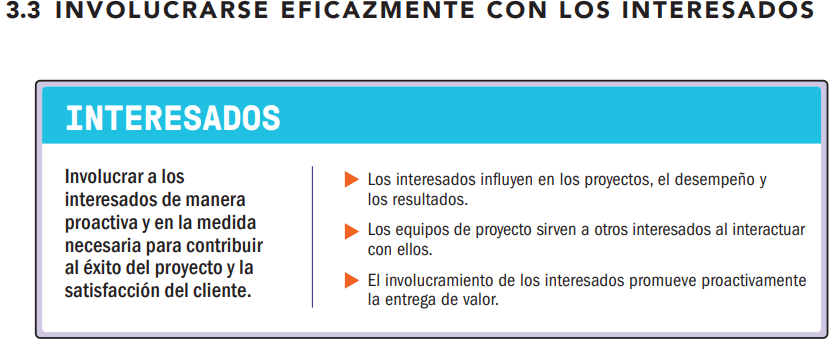 13/02/2023
PMBOK 7
11
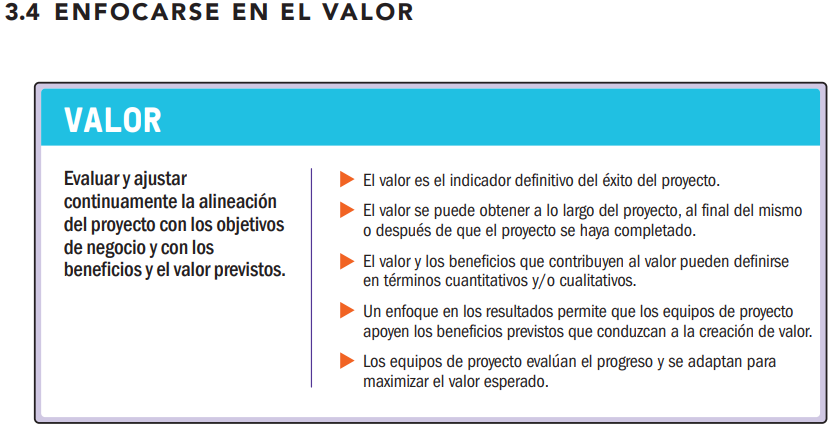 Principios para la dirección de proyectos
13/02/2023
PMBOK 7
12
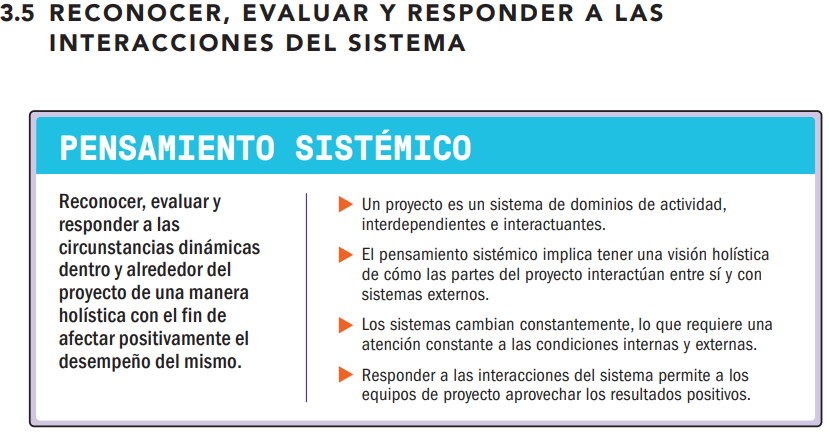 Principios para la dirección de proyectos
13/02/2023
PMBOK 7
13
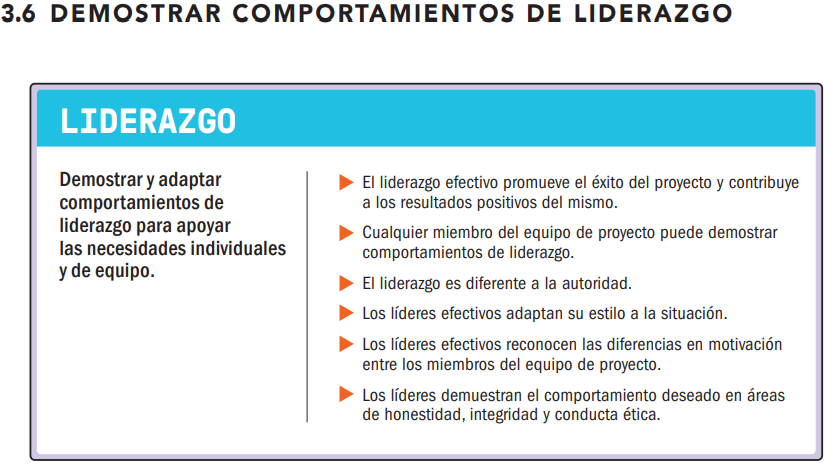 Principios para la dirección de proyectos
13/02/2023
PMBOK 7
14
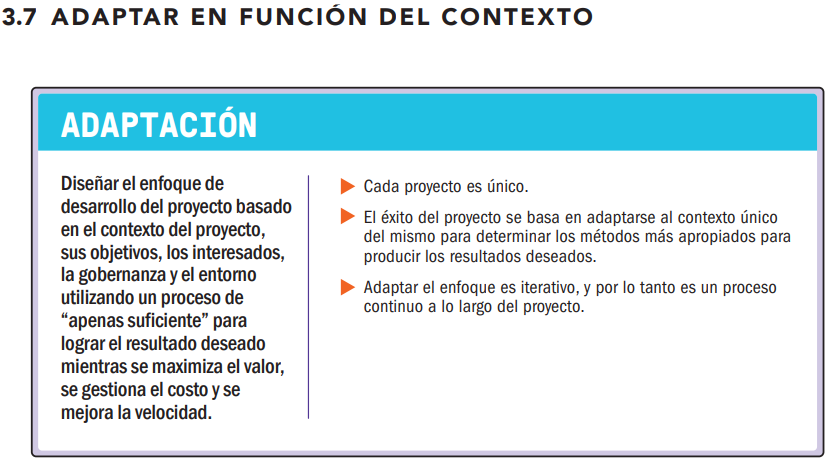 Principios para la dirección de proyectos
13/02/2023
PMBOK 7
15
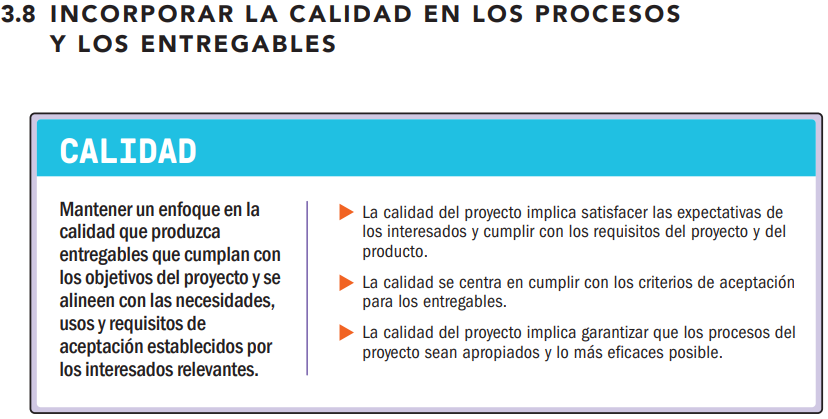 Principios para la dirección de proyectos
13/02/2023
PMBOK 7
16
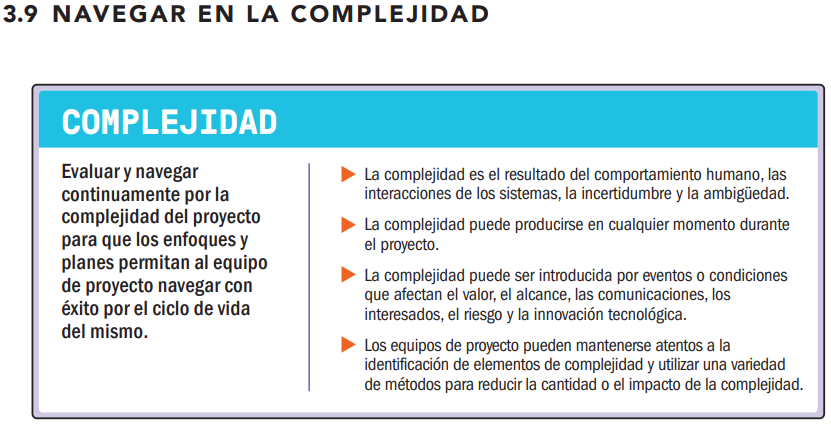 Principios para la dirección de proyectos
13/02/2023
PMBOK 7
17
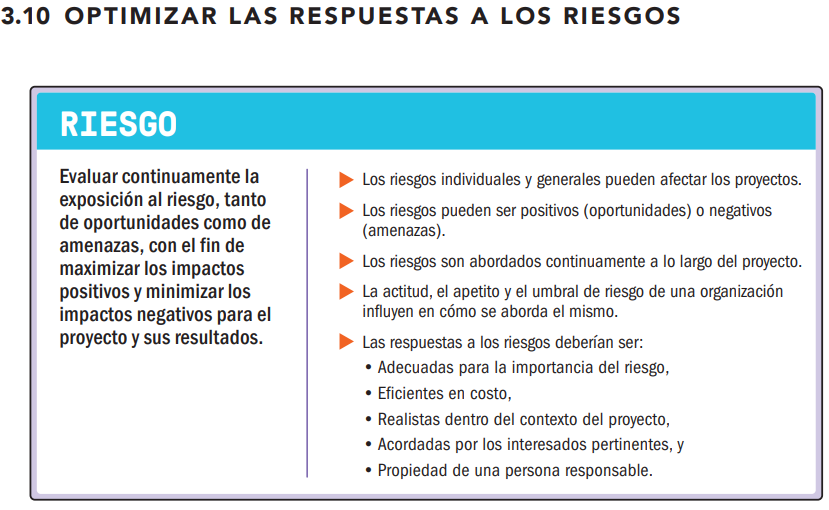 Principios para la dirección de proyectos
13/02/2023
PMBOK 7
18
Principios para la dirección de proyectos
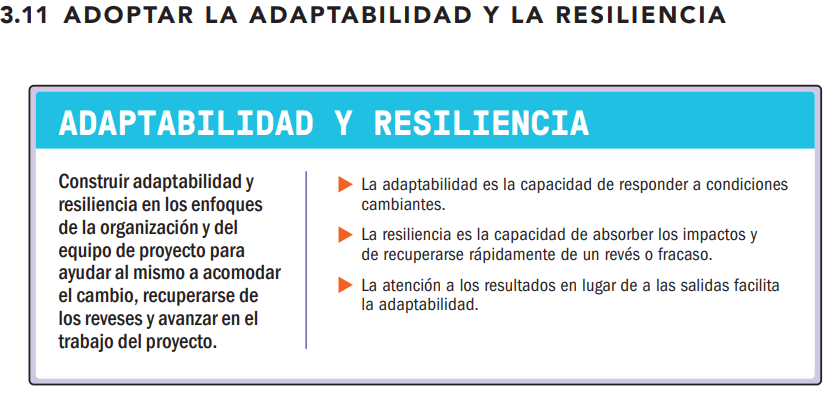 13/02/2023
PMBOK 7
19
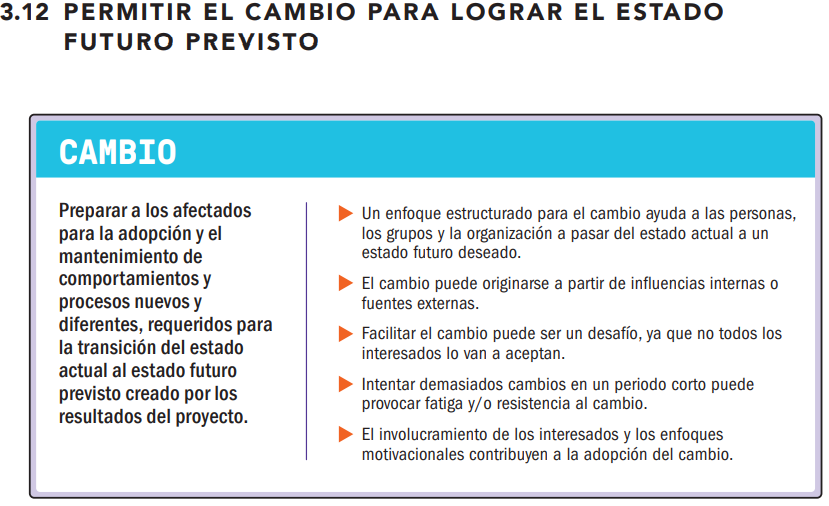 Principios para la dirección de proyectos
13/02/2023
PMBOK 7
20
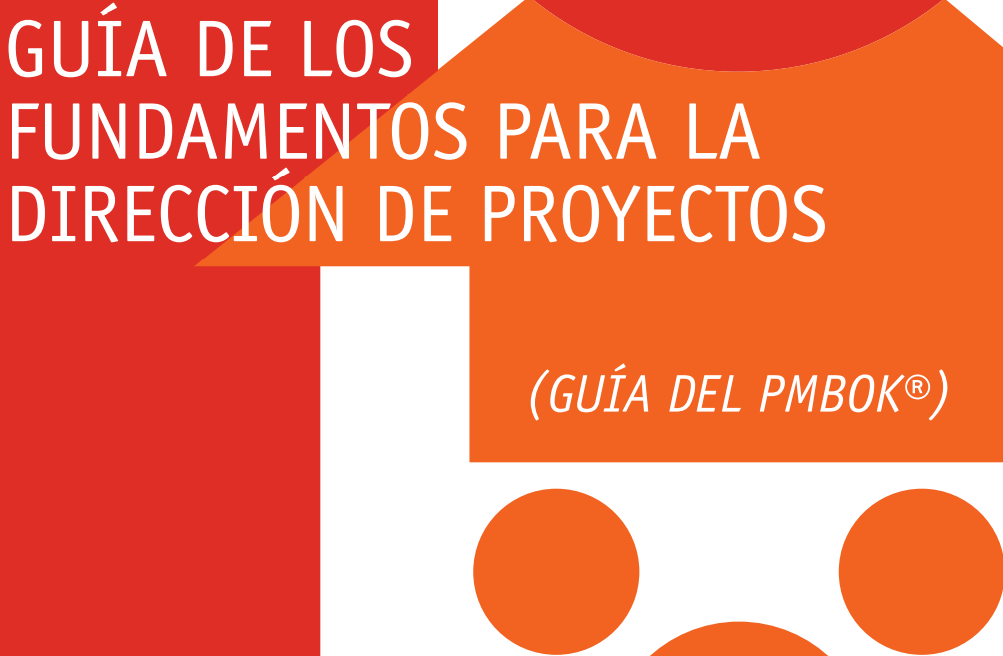 13/02/2023
PMBOK 7
21
Dominio de desempeño- es un grupo de actividades relacionadas que son fundamentales para la entrega efectiva de los resultados de los proyectos.
Las actividades específicas que se llevan a cabo en cada uno de los dominios están determinadas por el contexto de la organización, el proyecto, los entregables, el equipo de proyecto, los interesados y otros factores. 
A diferencia de los procesos incluidos en PMBOK 6ª Edición, los dominios de desempeño no requieren de ponderación u ordenación específica.
Se ejecutan simultáneamente a lo largo del proyecto, independientemente de la forma en que se entregue el valor.
 Las maneras en las que se relacionan los dominios de desempeño son diferentes para cada proyecto, pero están presentes en cada uno.
Dominios de desempeño
13/02/2023
PMBOK 7
22
Los dominios de desempeño del proyecto que se definen en la Guía PMBOK- 7ª Edición son:
 Interesados.
 Equipo.
 Enfoque de desarrollo y ciclo de vida.
 Planificación.
 Trabajo del proyecto.
 Entrega.
 Métricas.
 Incertidumbre.
Dominios de desempeño
13/02/2023
PMBOK 7
23
Se ocupa de las actividades y funciones asociadas con los interesados. 
La ejecución efectiva de este dominio de desempeño tiene los siguientes resultados deseados:
Una relación de trabajo productiva con los interesados a lo largo del proyecto.
Acuerdo de los interesados con los objetivos del proyecto.
Los interesados que son beneficiarios del proyecto brindan apoyo y están satisfechos. Los interesados que pueden oponerse al proyecto o a sus entregables no afectan negativamente los resultados del proyecto.
1. DOMINIO DE DESEMPEÑO DE LOS INTERESADOS
13/02/2023
PMBOK 7
24
Se ocupa de las actividades y funciones asociadas con las personas responsables de producir los entregables del proyecto que hacen realidad los resultados de negocio. 
La ejecución efectiva de este dominio de desempeño tiene los siguientes resultados deseados:
Propiedad compartida.
Un equipo de alto rendimiento.
Todos los miembros del equipo demuestran liderazgo aplicable y otras habilidades interpersonales.
2. DOMINIO DE DESEMPEÑO DEL EQUIPO
13/02/2023
PMBOK 7
25
Aborda las actividades y funciones asociadas con el enfoque de desarrollo, la cadencia y las fases del ciclo de vida del proyecto. 
La ejecución efectiva de este dominio de desempeño tiene los siguientes resultados deseados:
Enfoques de desarrollo que son consistentes con los entregables del proyecto.
Un ciclo de vida del proyecto que consiste en fases que conectan la entrega del valor del negocio y el valor para los interesados desde el comienzo hasta el final del proyecto.
Un ciclo de vida del proyecto que consta de fases que facilitan la cadencia de entrega y el enfoque de desarrollo necesarios para elaborar los entregables del proyecto.
3. DOMINIO DE DESEMPEÑO DEL ENFOQUE DE DESARROLLO Y DEL CICLO DE VIDA
13/02/2023
PMBOK 7
26
Aborda las actividades y funciones asociadas con la organización y coordinación iniciales, necesarias para la entrega de los elementos entregables y los resultados del proyecto. 
La ejecución efectiva de este dominio de desempeño tiene los siguientes resultados deseados:
El proyecto avanza de manera organizada, coordinada y deliberada.
Existe un enfoque holístico para entregar los resultados del proyecto.
Se elabora información evolutiva para obtener los entregables y los resultados para los cuales se emprendió el proyecto.
El tiempo dedicado a la planificación es adecuado para la situación.
La información de planificación es suficiente para gestionar las expectativas de los interesados.
4. DOMINIO DE DESEMPEÑO DE LA PLANIFICACIÓN
13/02/2023
PMBOK 7
27
Aborda las actividades y funciones asociadas con el establecimiento de los procesos del proyecto, la gestión de los recursos físicos y el fomento de un entorno de aprendizaje. 
La ejecución efectiva de este dominio de desempeño tiene los siguientes resultados deseados:
Desempeño eficiente y efectivo del proyecto.
Los procesos del proyecto son apropiados para el entorno y el proyecto.
Comunicación adecuada con los interesados.
Gestión eficiente de los recursos físicos.
Gestión eficaz de las adquisiciones.
Capacidad mejorada del equipo gracias al aprendizaje continuo y la mejora de los procesos.
5. DOMINIO DE DESEMPEÑO DEL TRABAJO DEL PROYECTO
13/02/2023
PMBOK 7
28
Aborda las actividades y funciones asociadas con la evaluación del desempeño de los proyectos y la adopción de medidas apropiadas para mantener un desempeño aceptable.
 La ejecución efectiva de este dominio de desempeño tiene los siguientes resultados deseados:
Una comprensión confiable del estado del proyecto.
Datos procesables para facilitar la toma de decisiones.
Acciones oportunas y apropiadas para mantener el desempeño del proyecto de acuerdo a lo planeado.
Lograr objetivos y generar valor de negocio mediante la toma de decisiones informadas y oportunas basadas en pronósticos y evaluaciones confiables.
7. DOMINIO DE DESEMPEÑO DE LA MEDICIÓN
13/02/2023
PMBOK 7
29
Se ocupa de las actividades y funciones asociadas con el riesgo y la incertidumbre. 
La ejecución efectiva de este dominio de desempeño tiene los siguientes resultados deseados:
Concientización del entorno en el que se producen los proyectos, incluidos, entre otros, los entornos técnico, social, político, de mercado y económico.
Exploración proactiva y respuesta a la incertidumbre.
Concientización de la interdependencia de múltiples variables en el proyecto.
La capacidad de anticipar amenazas y oportunidades y comprender las consecuencias de los incidentes.
Entrega de proyectos con poco o ningún impacto negativo procedente de eventos o condiciones imprevistas.
Se aprovechan las oportunidades para mejorar el desempeño y los resultados del proyecto.
Las reservas de costos y cronograma se utilizan de manera efectiva para mantener la alineación con los objetivos del proyecto.
8. DOMINIO DE DESEMPEÑO DE LA INCERTIDUMBRE
13/02/2023
PMBOK 7
30
La adaptación consiste en la adecuación deliberada del enfoque, la gobernanza y los procesos de la dirección de proyectos para que resulten más adecuados para el entorno y el trabajo en cuestión.
En el entorno de un proyecto, la adaptación toma en cuenta el enfoque de desarrollo, los procesos, el ciclo de vida del proyecto, los entregables y la selección de las personas a involucrar. 
El proceso de adaptación se basa en los principios rectores de la dirección de proyectos en el Estándar para la Dirección de Proyectos, los valores organizacionales y la cultura organizacional. 
Los aspectos del proyecto que pueden ser adaptados incluyen: 
▶ Selección del ciclo de vida y del enfoque de desarrollo, 
▶ Procesos, 
▶ Involucramiento, 
▶ Herramientas, y 
▶ Métodos y artefactos
Adaptación
13/02/2023
PMBOK 7
31
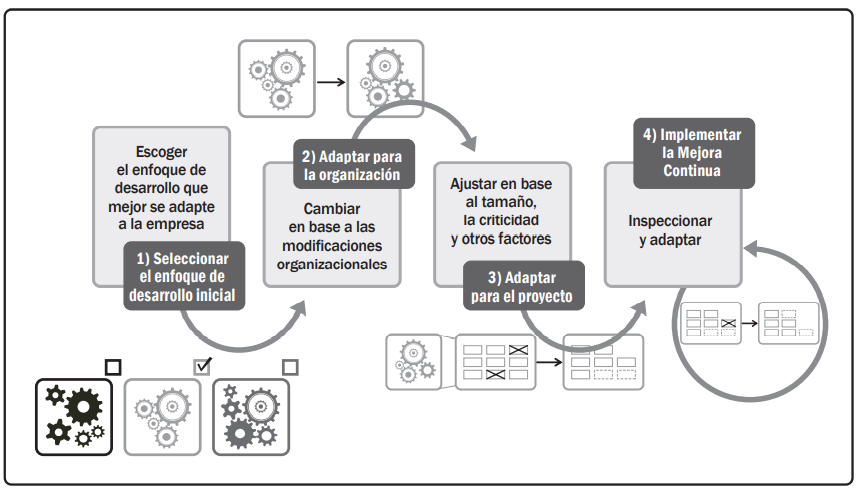 procesos de Adaptación
con
en el
en
con
13/02/2023
PMBOK 7
32
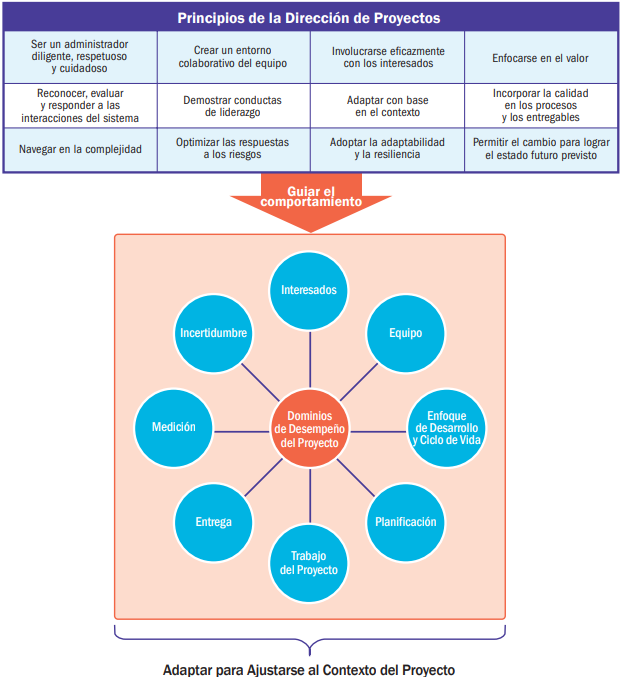 procesos de Adaptación
13/02/2023
PMBOK 7
33
Modelos, Métodos y Artefactos
En el contexto de esta guía, los términos están definidos como sigue: 

Modelo. Un modelo es una estrategia de pensamiento para explicar un proceso, marco de referencia o fenómeno. 

Método. Un método es el medio para lograr un efecto, salida, resultado o entregable del proyecto. 

Artefacto. Un artefacto puede ser una plantilla, documento, salida o entregable del proyecto
13/02/2023
PMBOK 7
34
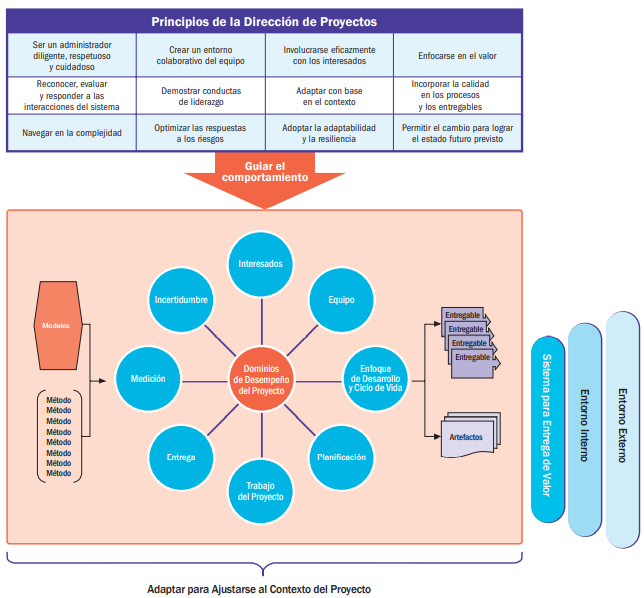 Modelos, Métodos y Artefactos
13/02/2023
PMBOK 7
35